Was hast du an?/Kaj imaš na sebi?Was trägst du?/ Kaj nosiš?
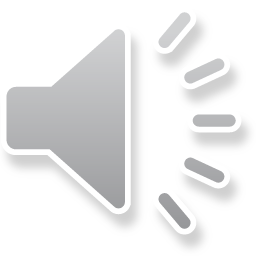 Da bomo lahko pravilno povedali, kaj nosimo oz. kaj imamo na sebi, se bomo najprej naučili, kako pravilno uporabljamo člene v 4. sklonu.
Fragen und Antworten (vprašanji in odgovora)
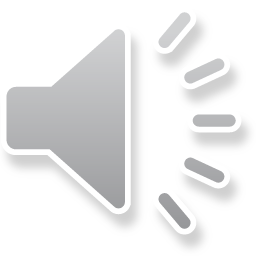 Was trägst du (heute)? (Kaj nosiš (danes)?)
Ich trage (heute) einen Rock, eine Jacke, ein T-Shirt und Sandalen.

Was hast du (heute) an? (Kaj imaš danes na sebi?)
Ich habe (heute) einen Rock, eine Jacke, ein T-Shirt und Sandalen an.